캘리그라피 지도사 자격증 과제물 제출
김낙유
1. 한글 한 음절 단어 표현 – 9종류 이상의 글씨꼴로 표현
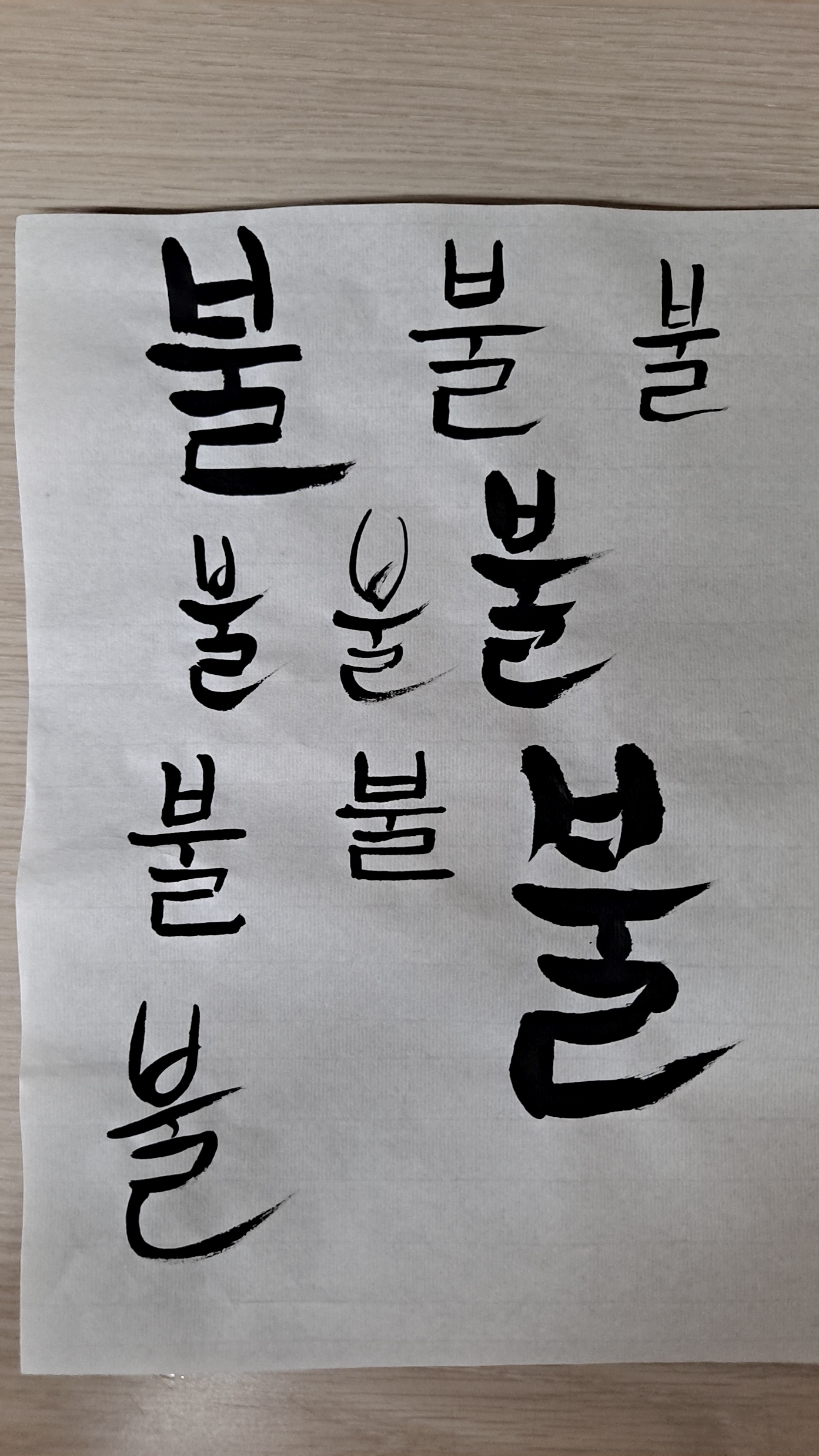 2. 한글 단어 표현 - 6가지 이상의 단어표현
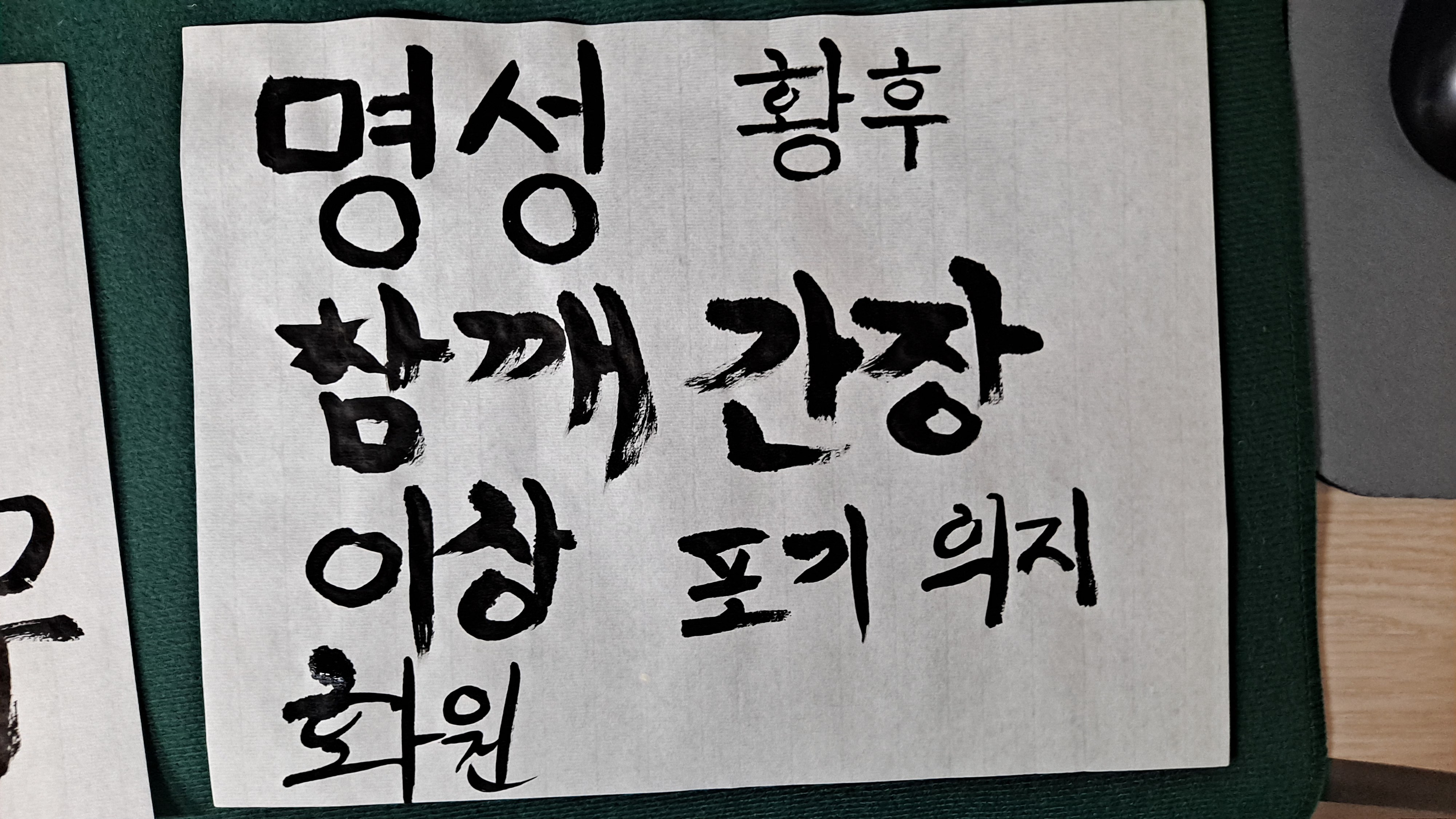 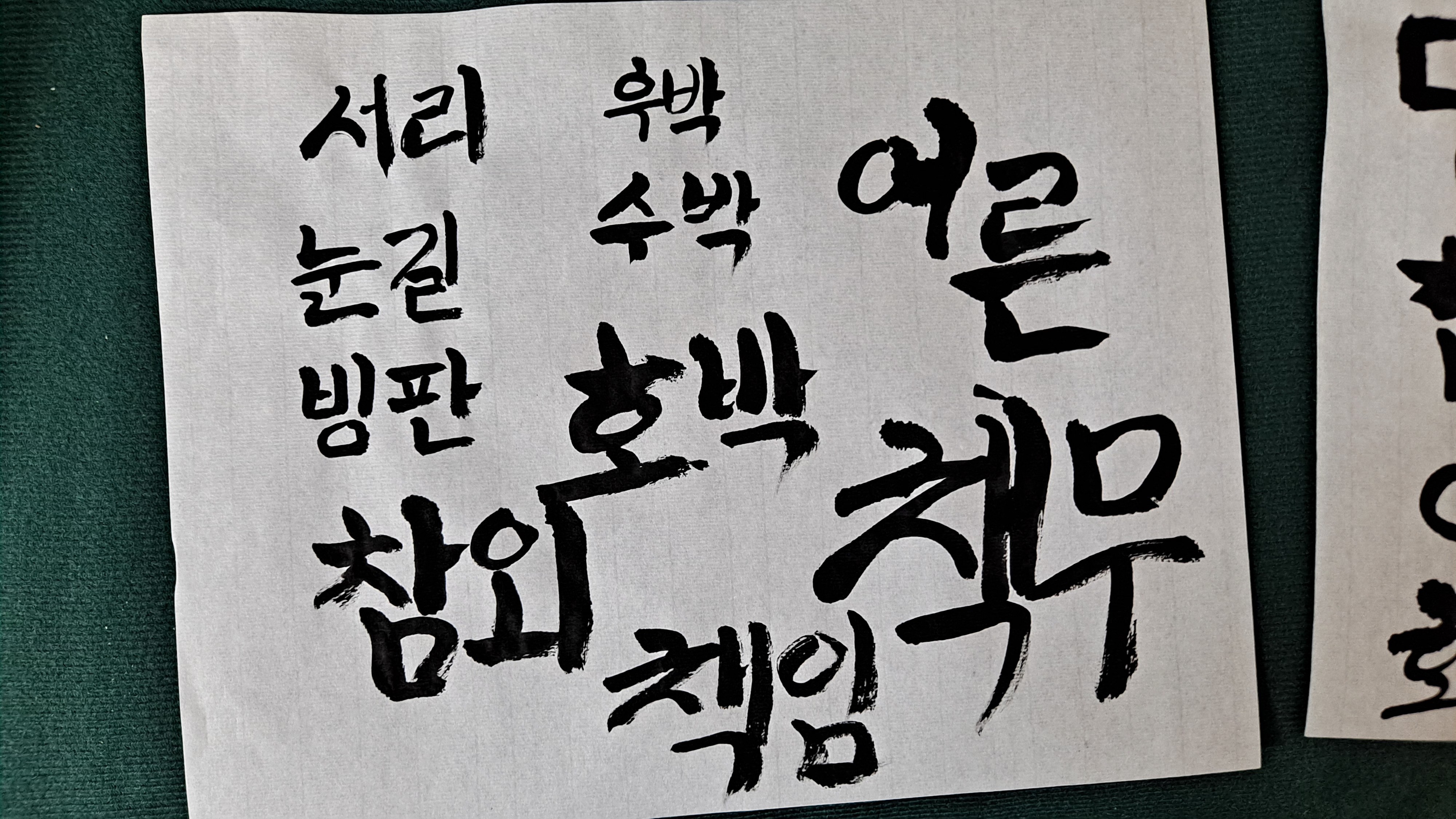 3. 한글 문장 표현 – 15자 내외의 문장을 2종류 이상의 글씨꼴로 표현
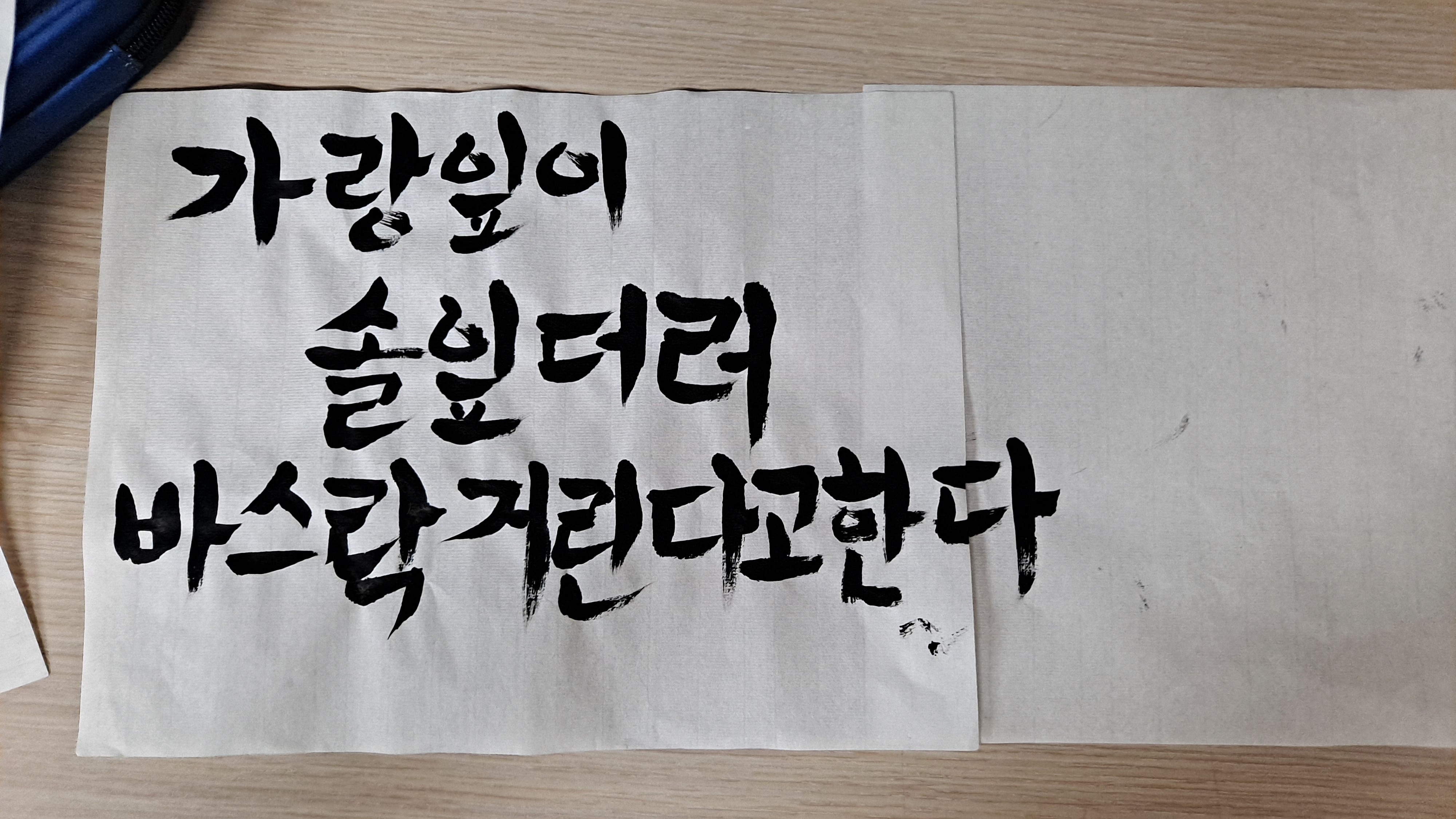 3. 한글 문장 표현 – 15자 내외의 문장을 2종류 이상의 글씨꼴로 표현
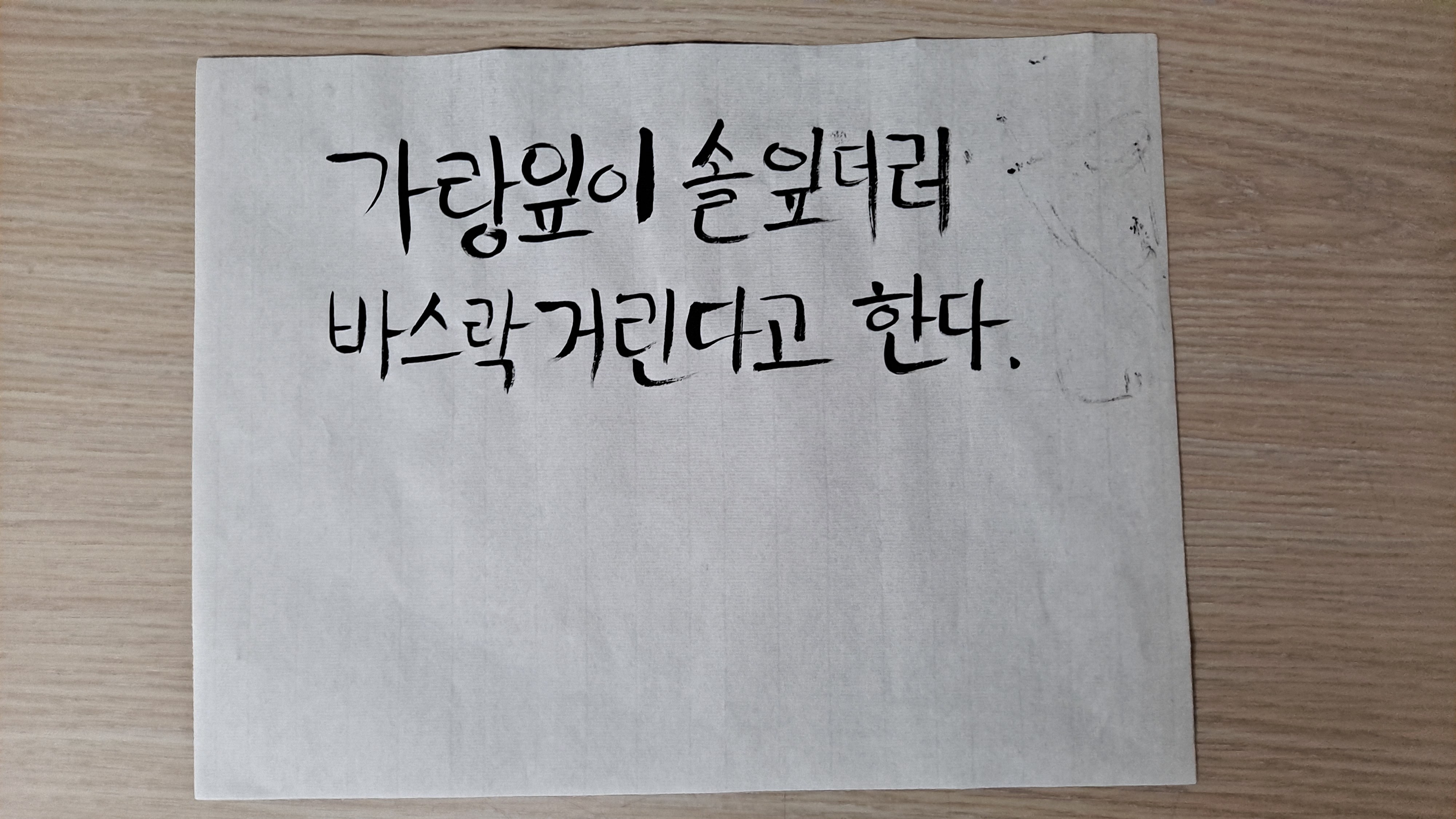 4. 한글 문장 표현 – 30자 내외의 문장을 표현
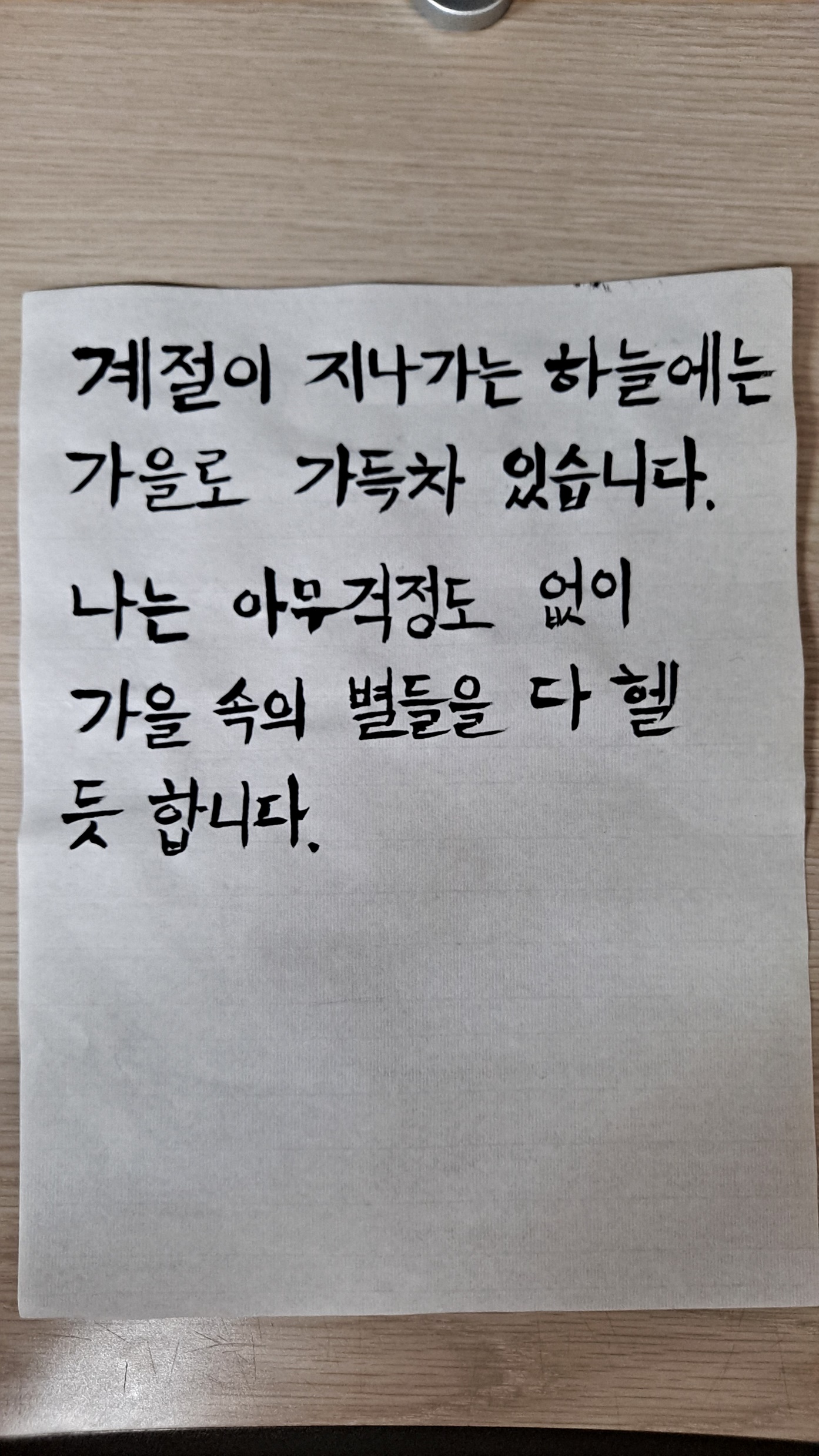 5. 먹그림 + 캘리그라피 자유롭게 표현
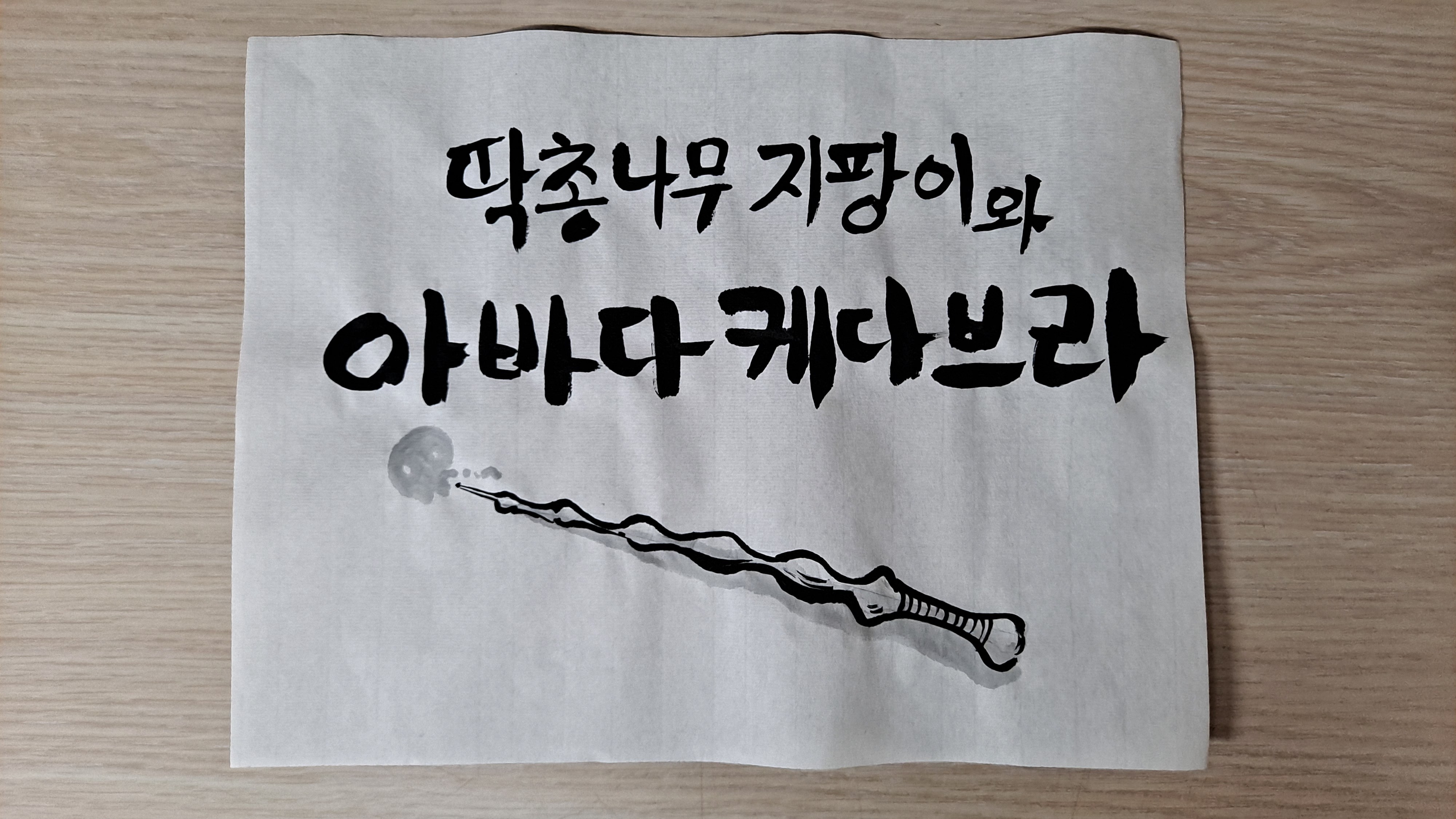